Conditionals
“If you win the lottery, what is the first thing you would buy? “
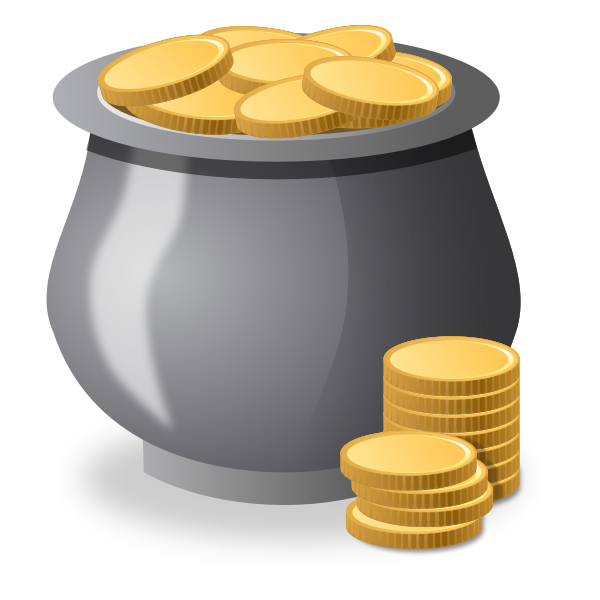 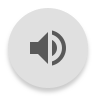 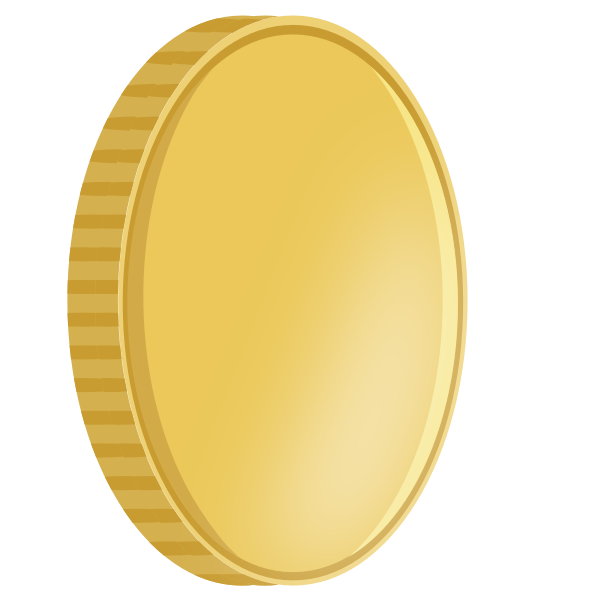 Sentences with “if” possibilities
Something that is always true or was always true in the past.
Zero conditional
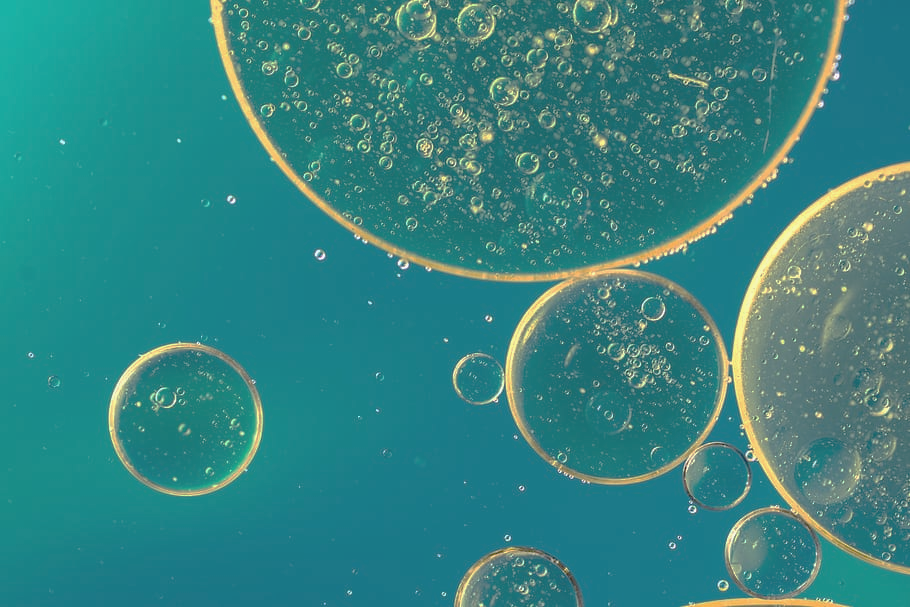 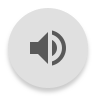 If you pour oil on water, it floats.
Example:
*** Present simple in both parts of the sentence ***
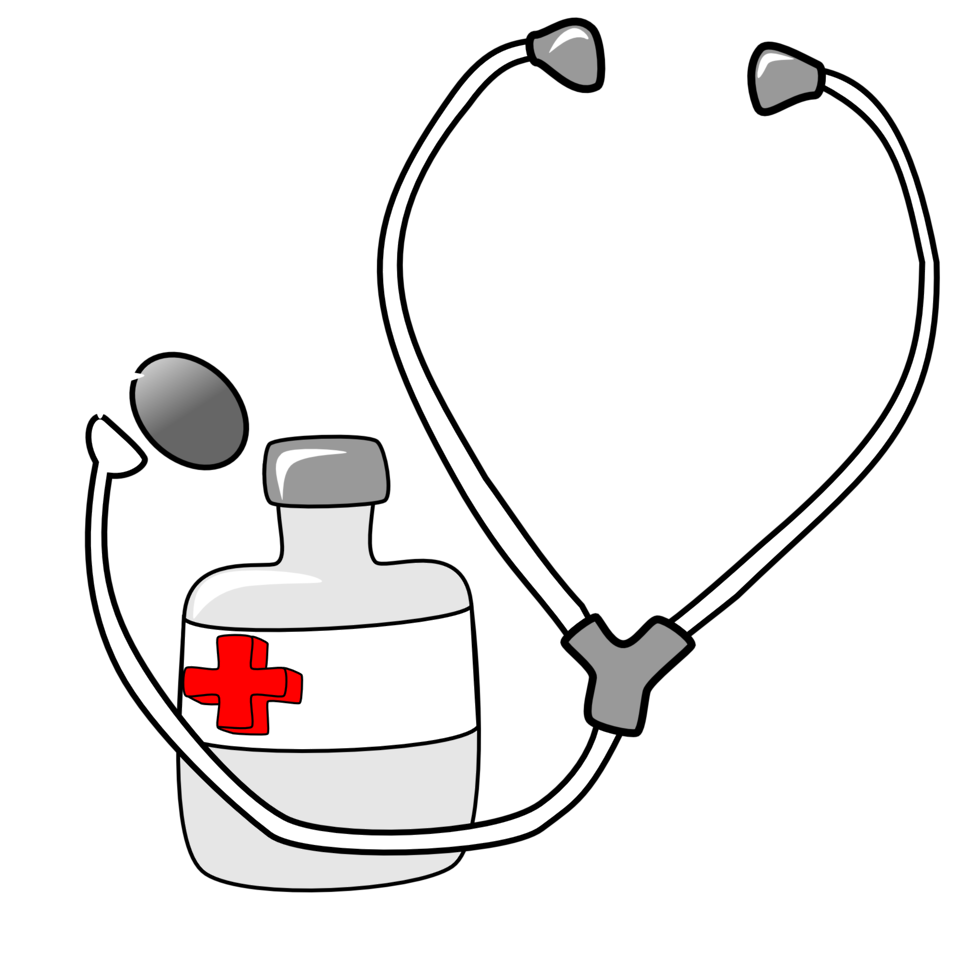 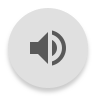 2. (First Conditional)
Probable
It might happen in the future:
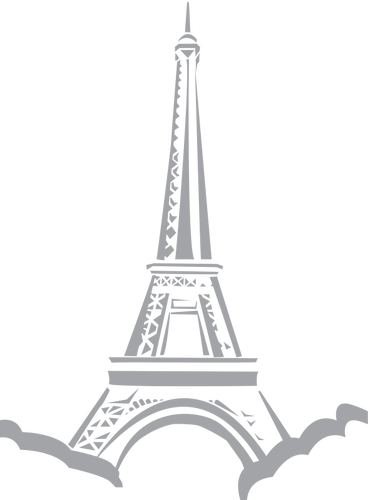 If I win €100, I will take you to Paris.
If I pass the exam, Ill go to medical school.
Present tense after “if”, future tense in main clause.
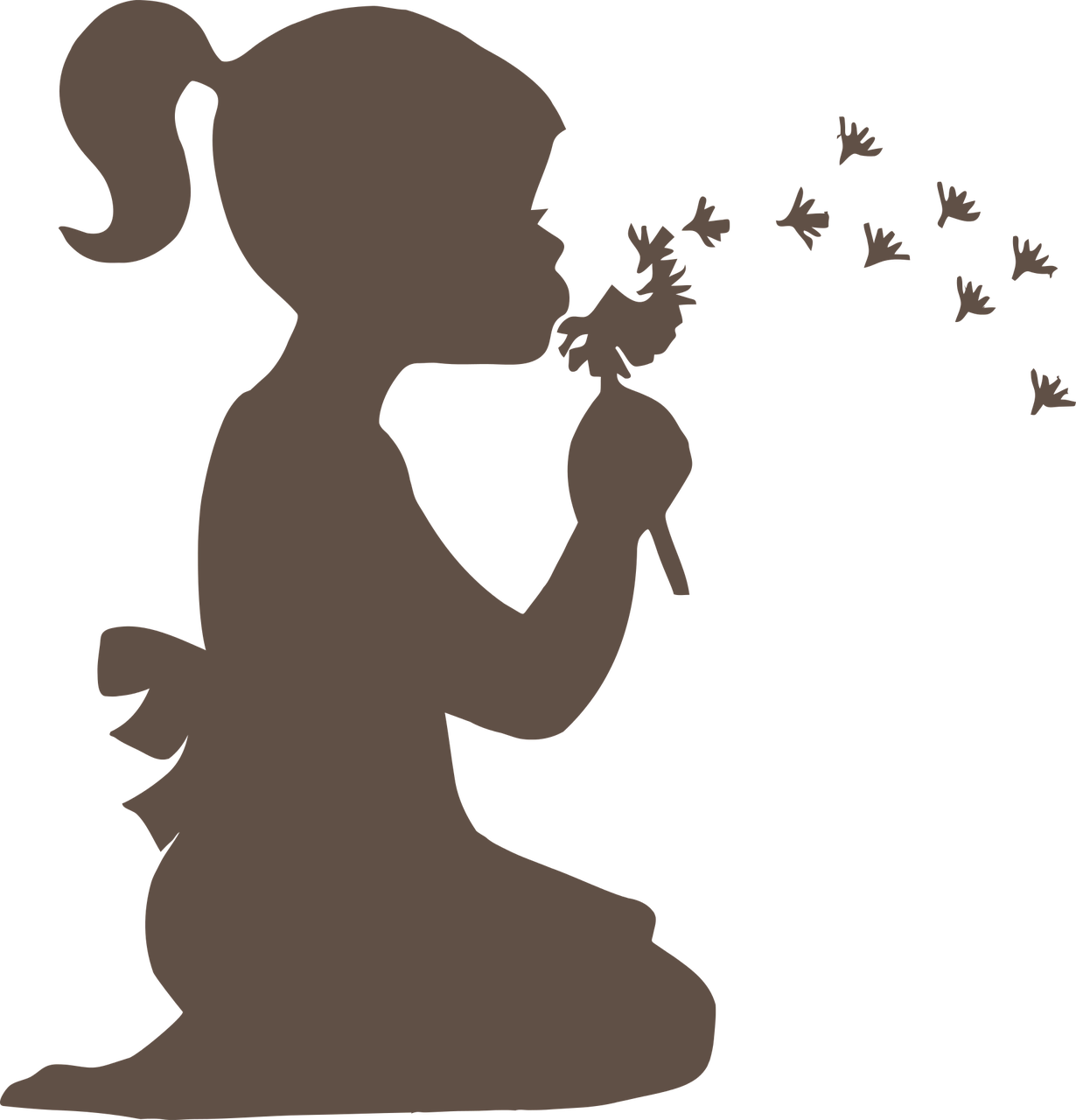 3. Second conditional
Improbable
It is unlikely to happen in the future:
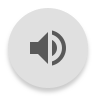 If I won €100, I would take you to Paris.
If I passed the exam, I would go to medical school.
Past simple after if, conditional tense in the main clause.
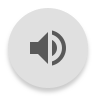 Review & Examples
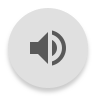 Zero conditional
Always true (past or present)
2. First conditional
Probable (future)
3.  Second conditional
Improbable (future)
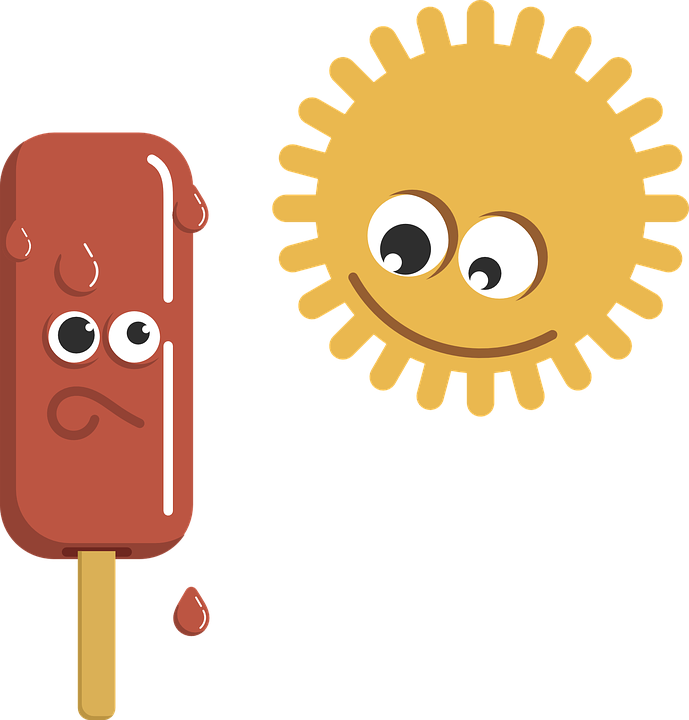 Zero conditional:
Examples:
If you heat ice, it melts.
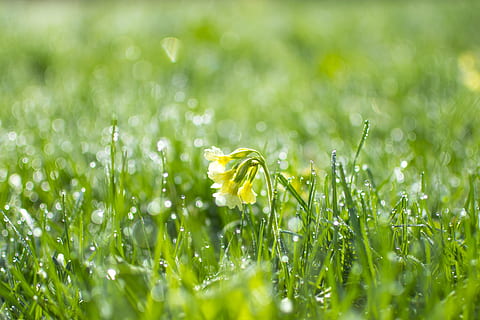 If it rains,the grass gets wet.
If people eat too much, they get fat.
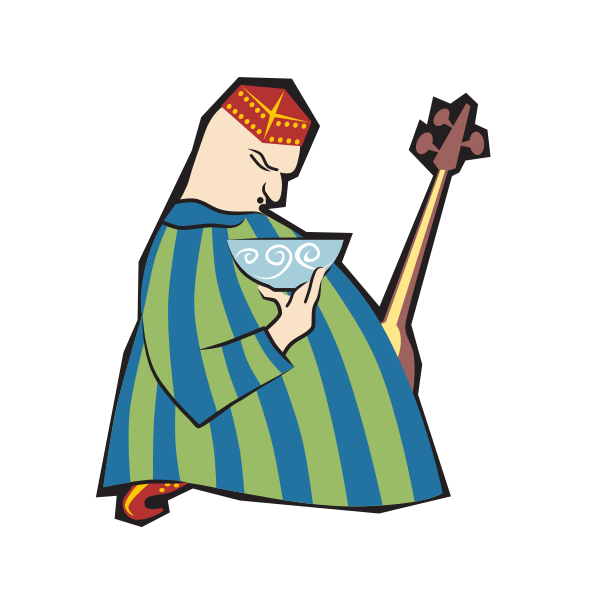 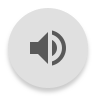 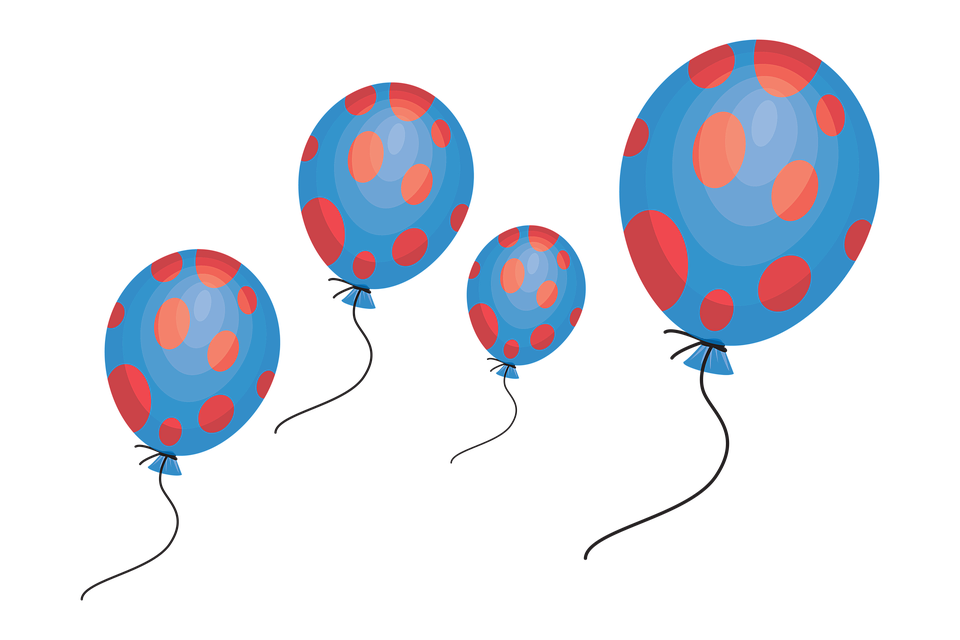 Examples:
First conditional:
If I have enough money, I’ll buy some new shoes.
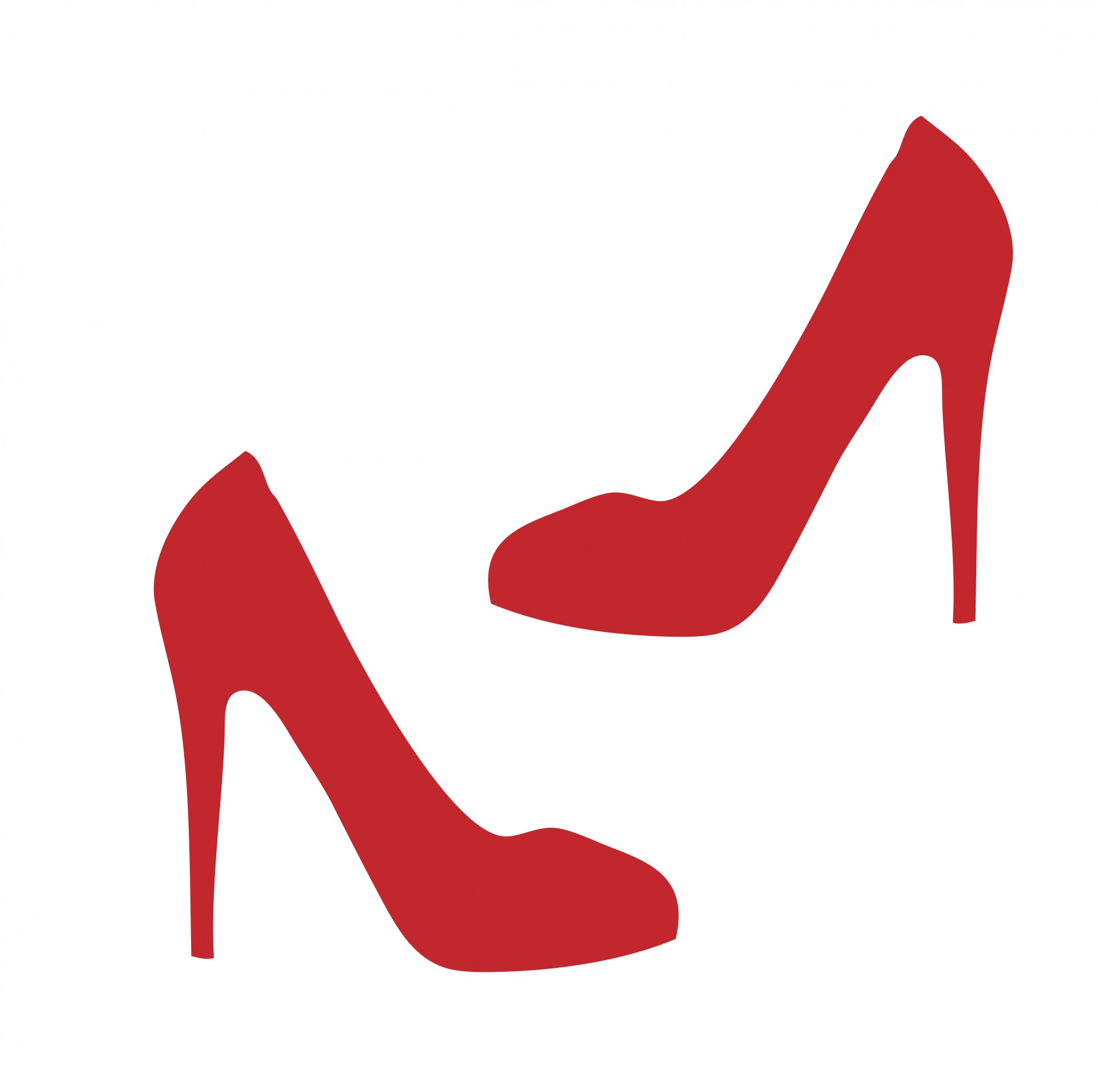 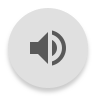 If I study today, I’ll go to the party tonight.
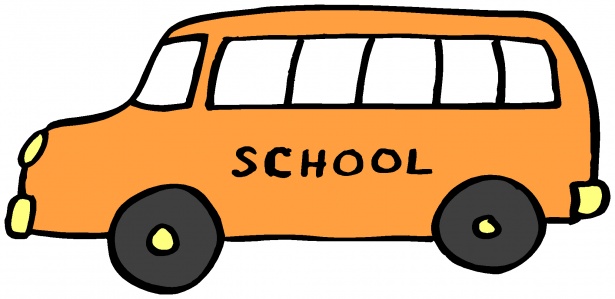 She’ll miss the bus if she doesn’t leave soon.
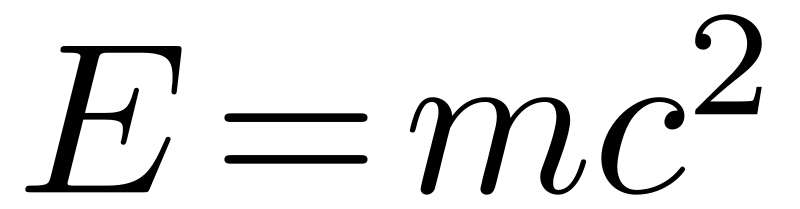 Examples:
Second conditional: examples:
I would tell you the answer, if I knew what it was.
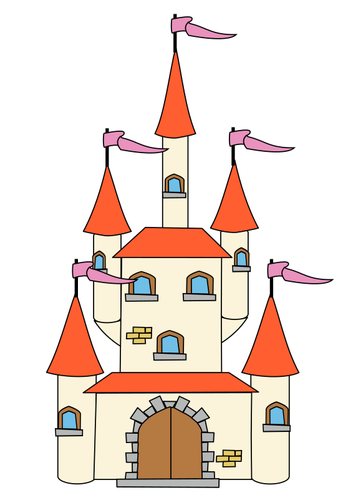 If I had enough money, I would buy a castle.
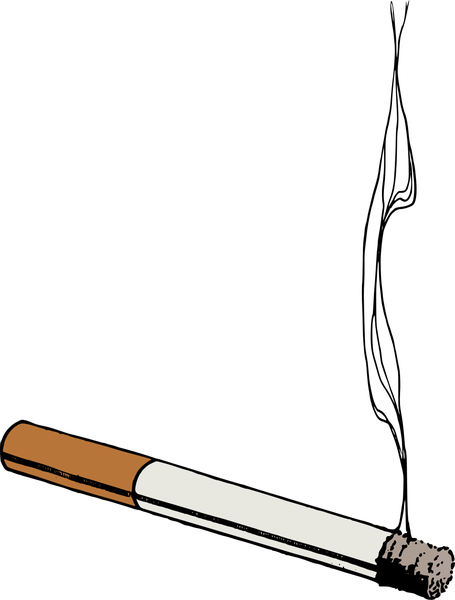 If I were you, I’d quit smoking.
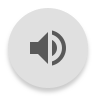